Informācijas drošība un pārvaldība interneta vidē
Kārlis Rasis
27.08.2019
Saturs:
Informācijas drošības normatīvie regulējumi;

Tīmekļa lapas un sociālo tīklu konti;

Visbiežāk sastopamās praktiskās nepilnības; 

Labas pārvaldības vadlīnijas.
Informācijas tehnoloģiju drošības likums
Spēkā no 2011. gada 1. februāra;
Galvenais jomu regulējošais likums Latvijā;
Likuma mērķis ir uzlabot informācijas tehnoloģiju drošību;
Likums attiecas uz valsts un pašvaldību institūcijām, kā arī uz komersantiem un citām privāto tiesību juridiskajām personām;
Likums neattiecas uz elektronisko sakaru tīklos pārraidāmās informācijas saturu;

Likums definē: Kas ir digitālā pakalpojuma sniedzējs, rīcība informācijas tehnoloģiju drošības incidenta gadījumā un apraksta informācijas tehnoloģiju drošības pārvaldības pamatprincipus.
MK noteikumi Nr.442Kārtība, kādā tiek nodrošināta informācijas un komunikācijastehnoloģiju sistēmu atbilstība minimālajām drošības prasībām
Spēkā no 2015. gada 28. jūlija;
Noteikumi attiecas uz valsts un pašvaldību institūciju vai informācijas tehnoloģiju kritiskās infrastruktūras informācijas un komunikācijas tehnoloģiju sistēmām;
Valsts un pašvaldību institūcijas savā darbībā izmanto informācijas un komunikācijas tehnoloģijas, kas atbilst šajos noteikumos sistēmām noteiktajām prasībām.

Definē IT drošības prasības: Kontu administrēšanu, paroles, piekļuves izsekojamības, pretvīrusu aizsardzības, sistēmas atbalsta un uzturēšanas ārpakalpojuma līgumiem, iepirkumu organizēšanas kārtību un citi.
Noteikumi nosaka: Integritātes, Konfidencialitātes un Pieejamības prasības atkarībā no sistēmas līmeņa.
MK noteikumi Nr.611Kārtība, kādā iestādes ievieto informāciju internetā
Spēkā no 2018. gada 25. septembra;
Noteikumi attiecas uz tiešās pārvaldes iestādēm un pašvaldībām un tiešās pārvaldes iestāžu un pašvaldību padotībā esošajām institūcijām, biedrībām un nodibinājumiem, kas īsteno valsts pārvaldes funkcijas (Pašvaldības uzņēmumiem, kuru informācijas aprite ir saistīta ar attiecīgo pašvaldības deleģēto funkciju un uzdevumu izpildi);

Noteikumi nosaka: pieejamības prasības 95%, atbildību par informācijas publicēšanu, tīmekļvietnes struktūru un saturu, atvērto datu izvietošanas prasības, domēnvārdu un e-pasta adrešu prasības un citas.
Vispārīgā Datu Aizsardzības Regula
Spēkā no 2018. gada 25. maija;
Regulu tieši piemēro visās ES dalībvalstīs, personas datu apstrādei saistībā ar darbībām, ko veic pārziņa vai apstrādātāja uzņēmējdarbības vietā ES, neatkarīgi no tā, vai apstrāde notiek vai nenotiek ES;

Regula skar drošību no saturiskās puses: darbības ar fizisku personu datiem neatkarīgi no digitalizācijas pakāpes.

Regula nosaka: apstrādes leģitimitāti, aizsardzības pasākumus, nodošanu trešajām personām un ārpus ES, darbību reģistrēšanu, datu aizsardzības speciālista funkcijas, rīcības kodeksu, soda apmērus un citus.
Uzņēmuma tīmekļvietne
Ļauj publicēt vizuālu, tekstuālu un multimediālu informāciju vispasaules tīmeklī;
Jāņem vērā: var tikt izvietota iekšējos resursos vai ārpakalpojumā un uzturēšanai tiek piesaistīti iekšējie vai ārējie resursi.
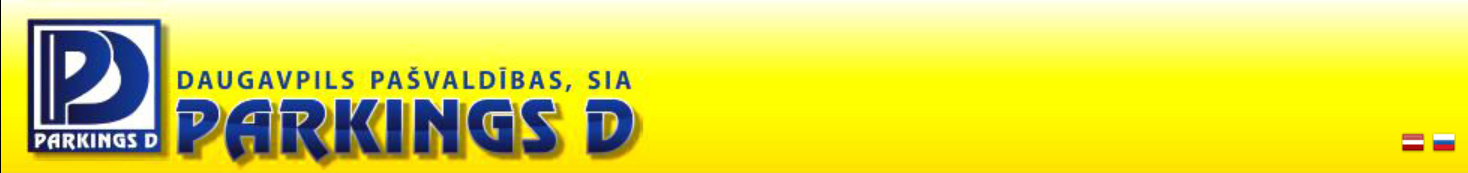 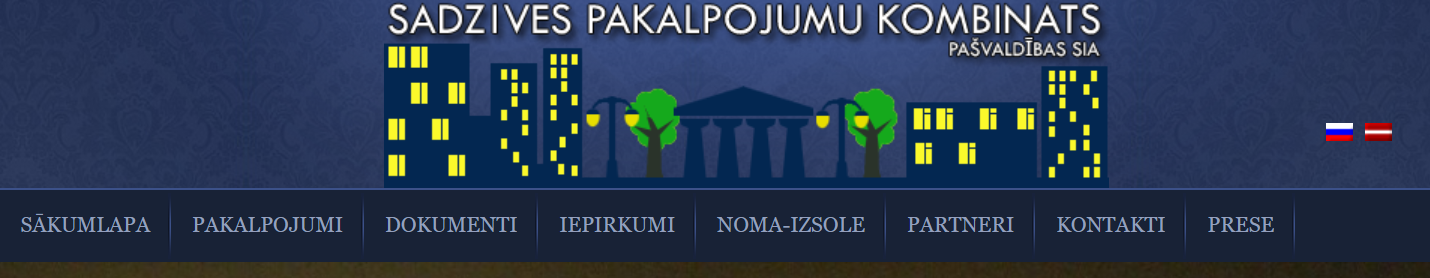 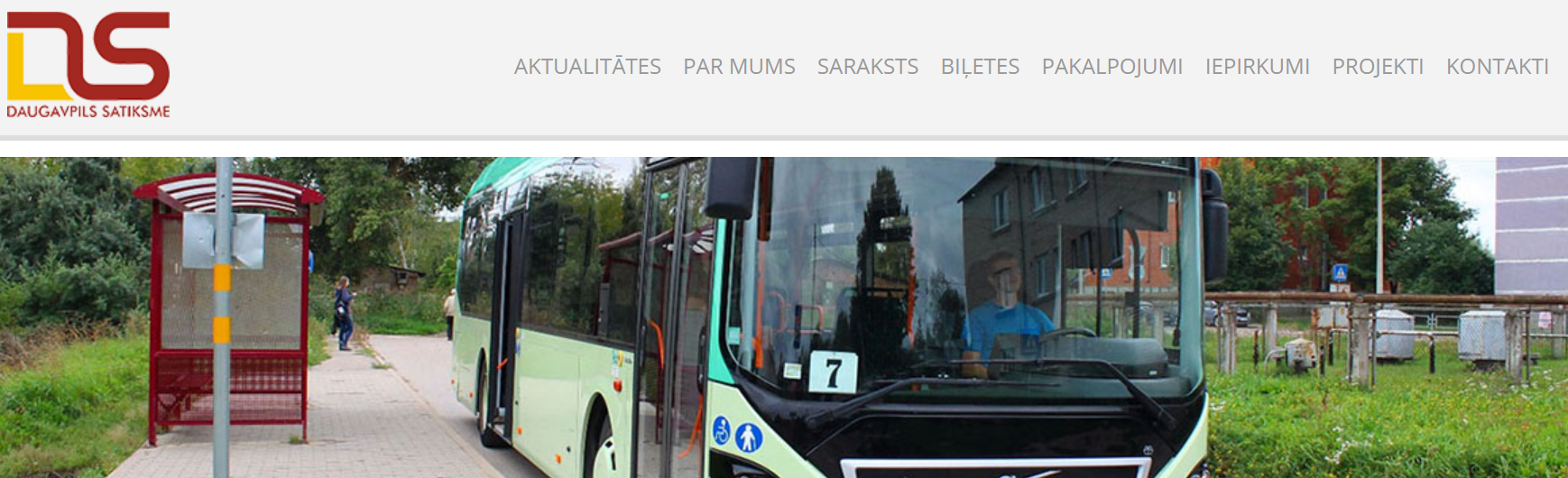 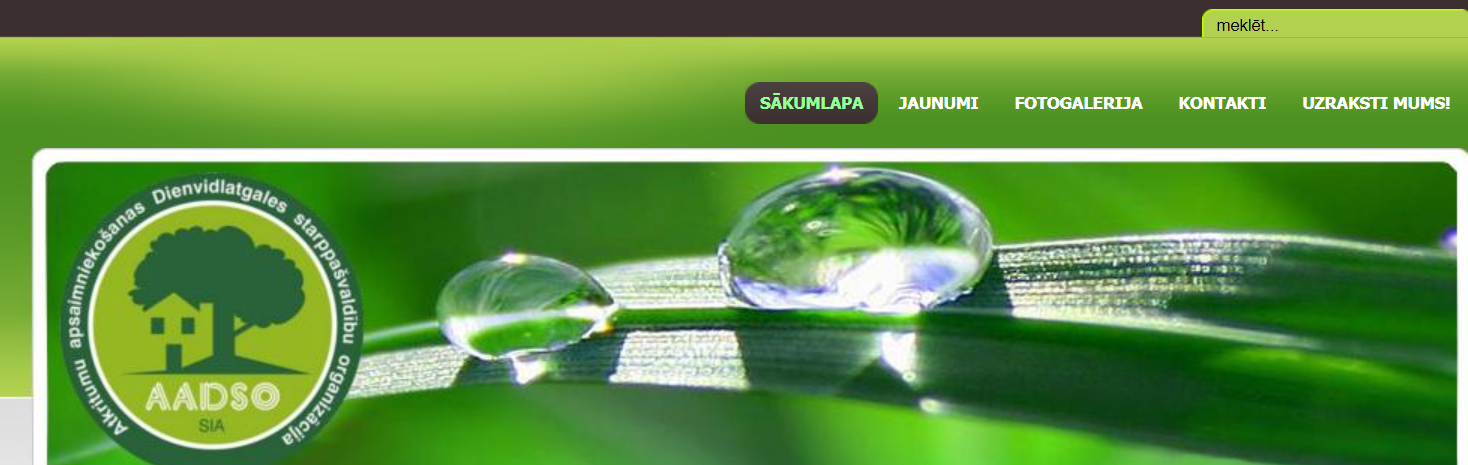 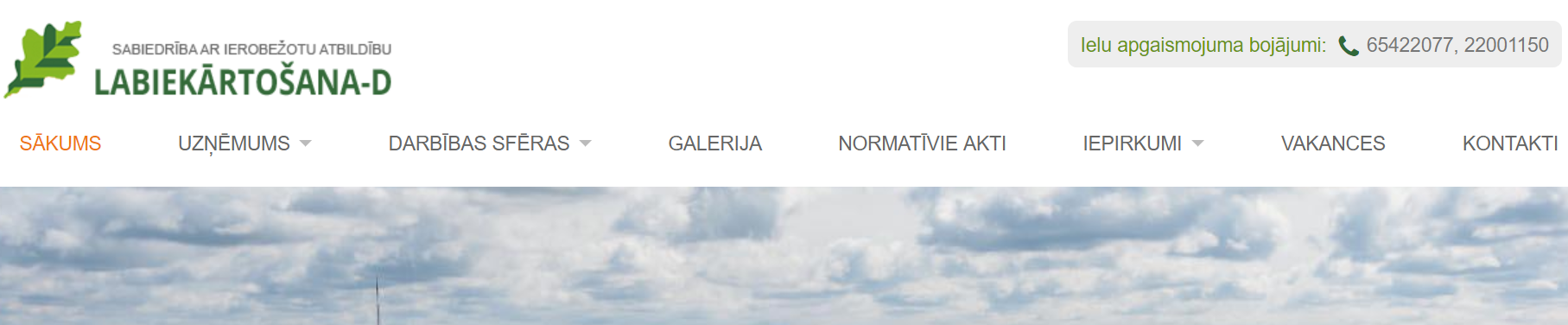 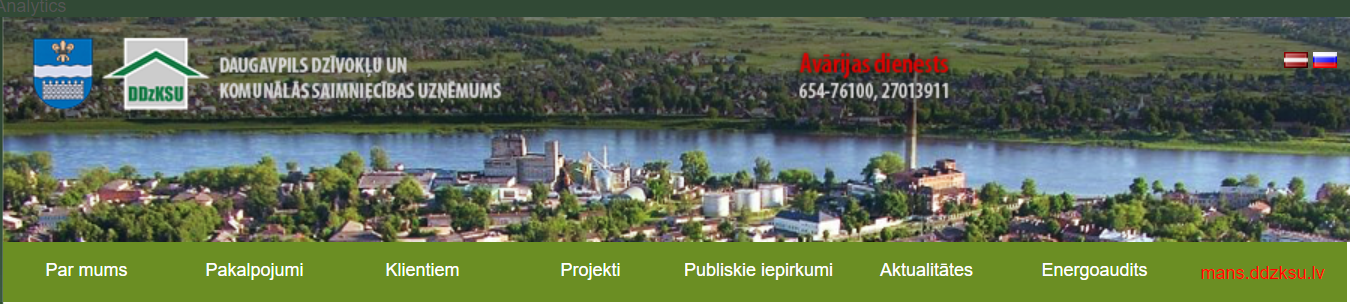 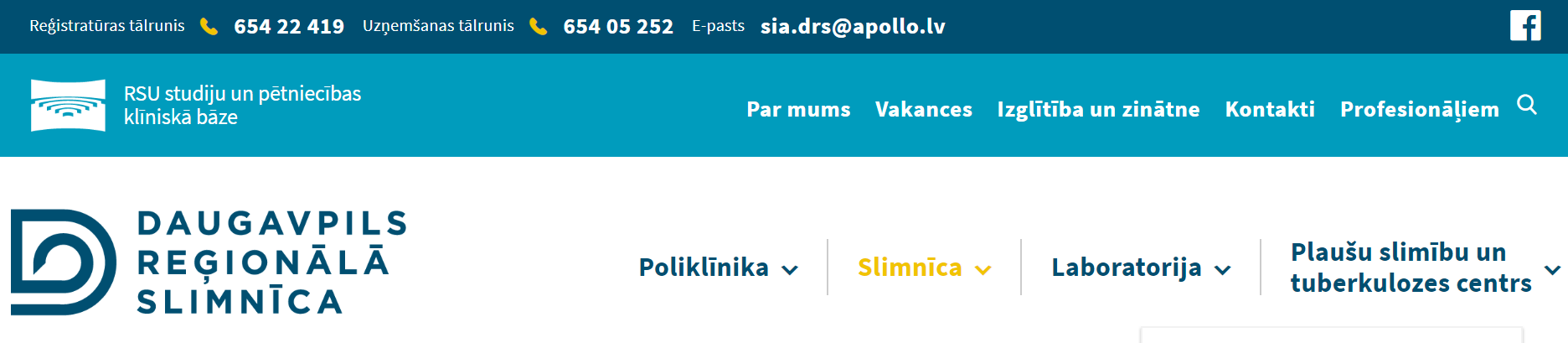 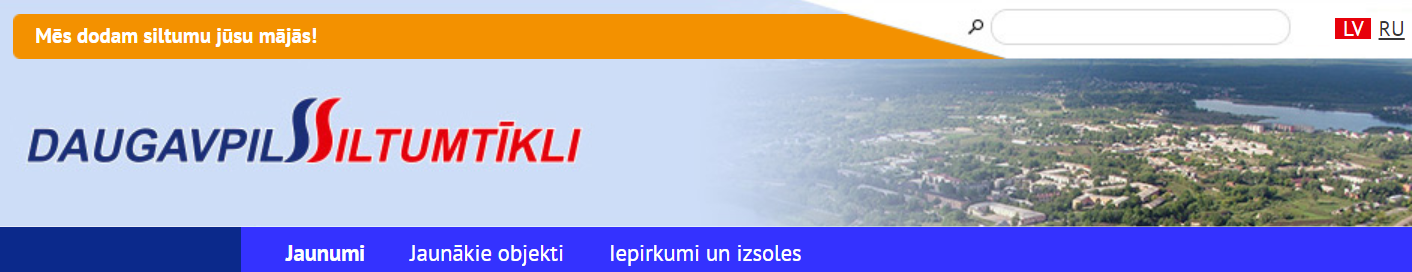 Uzņēmuma sociālo tīklu pārvaldība
Ļauj mērķēti nosūtīt vizuālu, tekstuālu un multimediālu informāciju vispasaules tīmeklī;
Jāņem vērā: ārpakalpojums un uzturēšanai tiek piesaistīti iekšējie vai ārējie resursi.
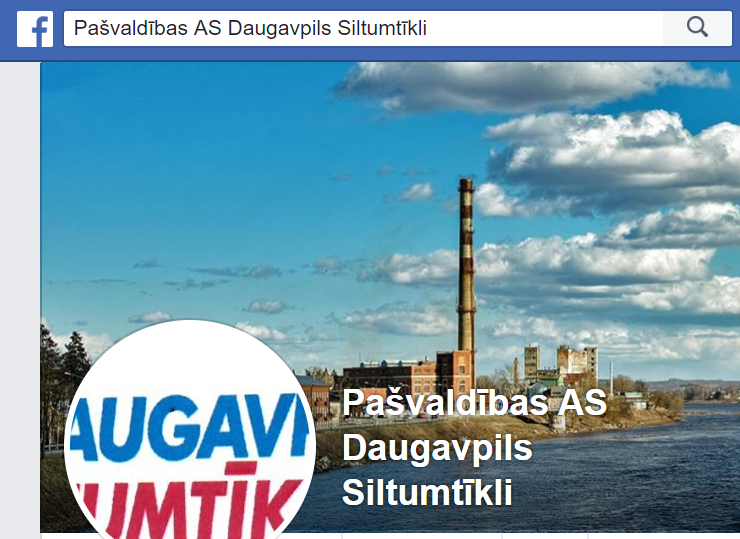 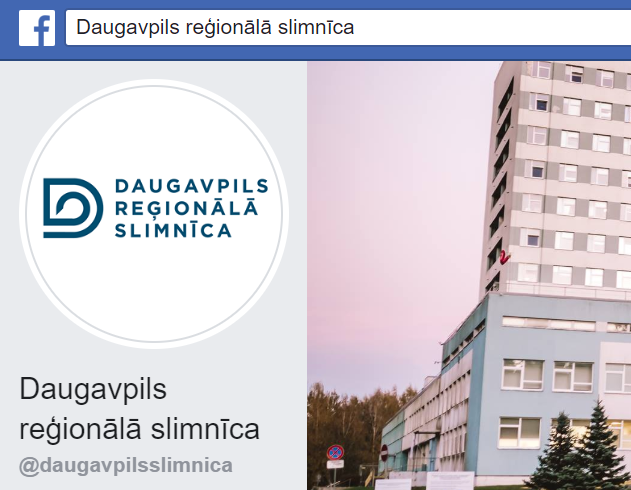 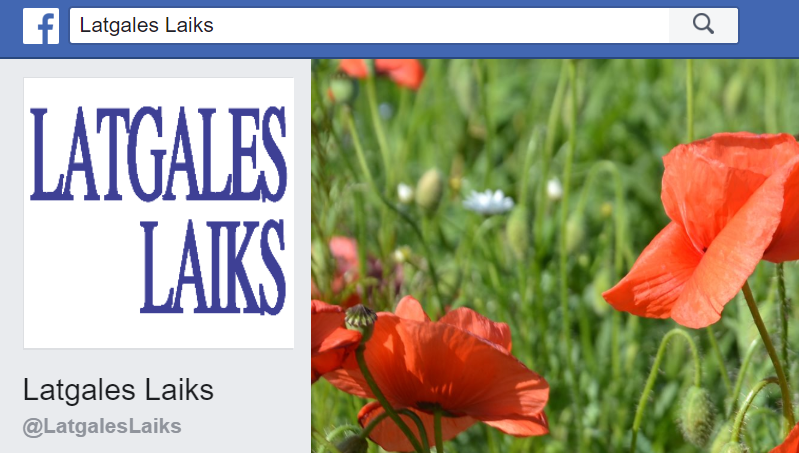 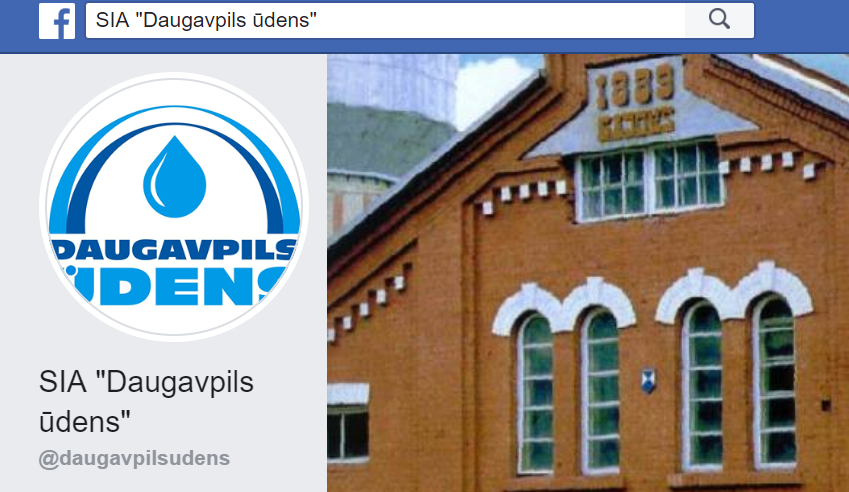 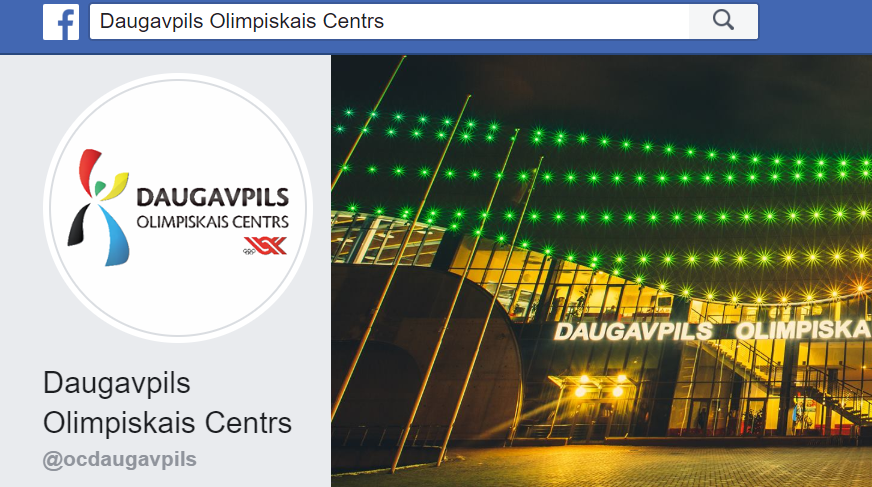 Visbiežāk sastopamās praktiskās nepilnības
Tīmekļvietnei nav aprakstītas iekšējās procedūras-Ko nedrīkst;
Noteikumi ir tikai uz papīra-novecojuši;
Informācija par atbildīgo IT personu nav iesūtīta CERT;
Konts ir reģistrēts tikai uz vienu administratoru;
Pieejas kontroles zaudēšana kontam;
Līgumos starp pakalpojuma devēju un ņēmēju nav atrunāti pārejas procesi;
Man viss ir kārtībā, man ir IT administrators vai jurists, kurš visu kontrolē.
   4 ACU PRINCIPS
Vadlīnijas
Informācijas drošībai īsteno pasākumus;
MK 442 5.1. nodrošināt informācijas pieejamību (piekļuvi informācijai noteiktā laikposmā pēc informācijas pieprasīšanas);
MK442 5.2. nodrošināt informācijas integritāti (pilnīgas un nemainītas informācijas saglabāšanu);
MK442 5.3. nodrošināt informācijas konfidencialitāti (informācijas nodošanu tikai tām personām, kuras ir pilnvarotas to saņemt un lietot);
Vadlīnijas
Norīkots atbildīgais par IT drošību;
ITDL 8.panta 2.punkts nosaka, ka „Valsts vai pašvaldības institūcijas vadītājs nosaka atbildīgo personu, kura īsteno informācijas tehnoloģiju drošības pārvaldību attiecīgajā institūcijā (turpmāk šajā pantā — atbildīgā persona). Par atbildīgās personas noteikšanu ne vēlāk kā piecu darbdienu laikā informējama Drošības incidentu novēršanas institūcija.”,

IT drošības noteikumi (politika) rakstiskā formā ar darbinieku parakstiem;
ITDL 8.panta 4.punkts nosaka, ka „Katra valsts vai pašvaldības institūcija, ņemot vērā šajā likumā un citos normatīvajos aktos noteikto, nodrošina, ka šajā institūcijā ir reglamentēti informācijas tehnoloģiju drošības noteikumi, kuros ietverti vismaz informācijas tehnoloģiju apraksti un shēmas, informācijas tehnoloģiju risku analīze, informācijas tehnoloģiju risku un drošības incidentu vadības plāns, noteikti informācijas tehnoloģiju uzturēšanā iesaistīto personu pienākumi, kā arī gādā par to, ka pastāvīgi tiek uzraudzīta un kontrolēta šo noteikumu izpilde.”,
Vadlīnijas
Regulāra darbinieku apmācība;
ITDL 8.panta 3.punkts nosaka, ka „Atbildīgajai personai papildus citos tiesību aktos noteiktajam ir pienākums vismaz reizi gadā apmeklēt CERT.LV organizētu apmācību informācijas tehnoloģiju drošības jautājumos”.
Svarīgi lai noteikumi būtu ne tikai uz papīra;
ITDL 8.panta 1.punkts nosaka, ka „Valsts un pašvaldību institūciju informācijas tehnoloģiju drošības pārvaldību nodrošina katras attiecīgās institūcijas vadītājs.”,
Materiāli:
http://varam.gov.lv/in_site/tools/download.php?file=files/text/Darb_jomas/elietas//VISvadlinijas.pdf
https://www.cert.lv/lv/valsts-un-pasvaldibu-iestadem/likumi-un-mk-noteikumi
https://www.uninett.no/sites/default/files/webfm/ISF%20Standard%20of%20Good%20Practice%20for%20Information%20Security%202011.pdf
http://eprasmes.lv/wp-content/uploads/2015/08/Drosiba_interneta_eScouts_final.pdf
https://www.daugavpils.lv/assets/upload/nolikumi/DPD_Uznemumiem_presentation.pptx
Paldies par uzmanību!Jautājumi…